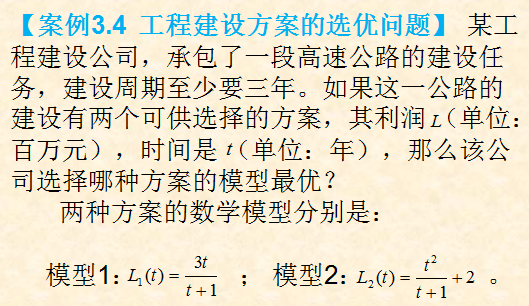 第二节     求导的方法
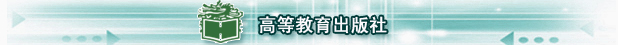 解：   首先比较两个模型的利润增长率：


当      时，这两个模型的增长率相等：


下面我们再来考察这两个模型的利润增长率的变化率：
第二节     求导的方法
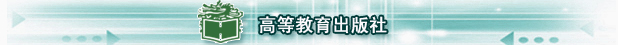 在      处，每个模型利润增长率的变化率是


       对于第一个模型来说，在      处利润增长率是正的，但是增长率的变化率却是负的，即该模型的利润增长率在减速；对第二个模型来说，不但利润增长率是正的，而且利润增长率的变化率也是正的，即利润的增长率在加速。
      所以随着时间的推移，第二个模型要优于第一个模型，考虑到建设周期至少要三年，所以该公司应选择第二个模型。
第二节     求导的方法
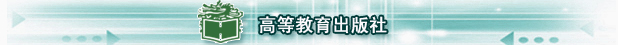